Dimanche 10 Septembre 2023
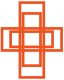 Paroisse St Michel
Entrée :   Oui Seigneur Tu es Bon
Oui, Seigneur, tu es bon, oui, Seigneur, tu es ma force, 
Oui, Seigneur, tu es bon, alléluia !

Crions de joie pour le Seigneur, Chantons, remplis d’amour pour lui. 
Il m’a guéri, m’a délivré, Alléluia ! R
Ma force et ma joie sont en lui, oui, mon rempart c’est son Esprit. 
La terre est pleine de son amour, Alléluia ! R
Ta croix, Jésus, m’a délivré(e) de mon angoisse, de mon péché.
Ton côté ouvert m’a guéri, Alléluia ! R
Oh ! oui, Seigneur, tu es ma force, Toi ma lumière et mon salut.
Ma confiance est dans ton amour, Alléluia ! R
Kyrié: Messe du Peuple de Dieu
Kyrie eleison (x4)

	Christe eleison (x4)
	
Kyrie eleison (x4)
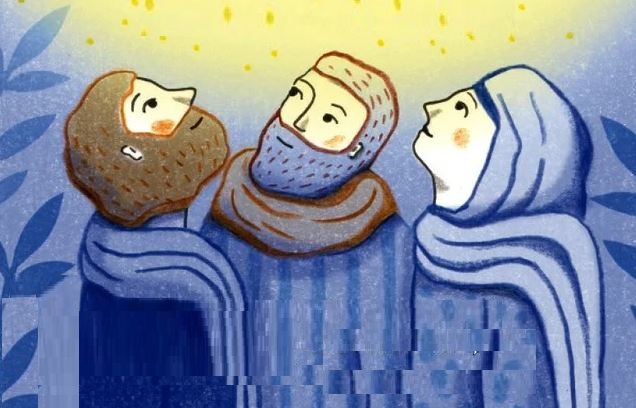 Gloria: Messe du Peuple de Dieu (1/2)
Gloire à Dieu, Gloire à Dieu
Au plus haut des cieux ! (bis)

Et paix sur la terre aux hommes qu’Il aime.
Nous Te louons, nous Te bénissons, nous T’adorons, nous Te glorifions, nous Te rendons grâce, pour ton immense Gloire,
Seigneur Dieu, Roi du ciel, Dieu le Père tout-puissant.
Gloria: Messe du Peuple de Dieu (2/2)
Seigneur Fils unique, Jésus Christ, 
Seigneur Dieu, Agneau de Dieu, le Fils du Père
Toi qui enlèves le péché du monde, prends pitié de nous; Toi qui enlèves le péché du monde, reçois notre prière ; Toi qui es assis à la droite du Père, prends pitié de nous.
Car Toi seul es saint, Toi seul es Seigneur, Toi seul es le Très-Haut : 
Jésus Christ, avec le Saint-Esprit dans la gloire de Dieu le Père. Amen !
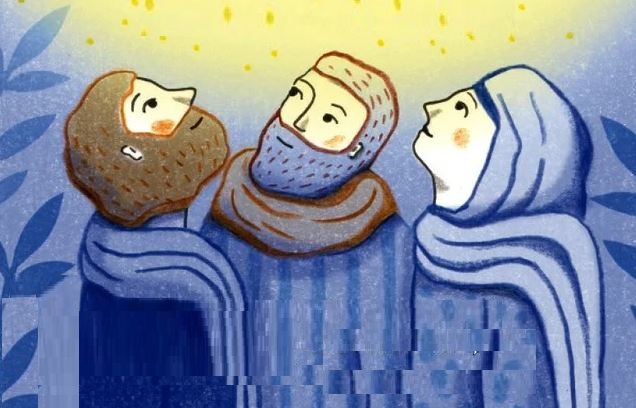 LITURGIE DE LA PAROLE
PREMIÈRE LECTURE
« Si tu n’avertis pas le méchant, c’est à toi que je demanderai compte de son sang » (Ez 33, 7-9)
PSAUME
Aujourd’hui, ne fermez pas votre cœur,mais écoutez la voix du Seigneur !
DEUXIÈME LECTURE
« Celui qui aime les autres a pleinement accompli la Loi » (Rm 13, 8-10)
Alléluia. Alléluia.Dans le Christ, Dieu réconciliait le monde avec lui :il a mis dans notre bouche la parole de la réconciliation.Alléluia.
ÉVANGILE
« S’il t’écoute, tu as gagné ton frère » (Mt 18, 15-20)
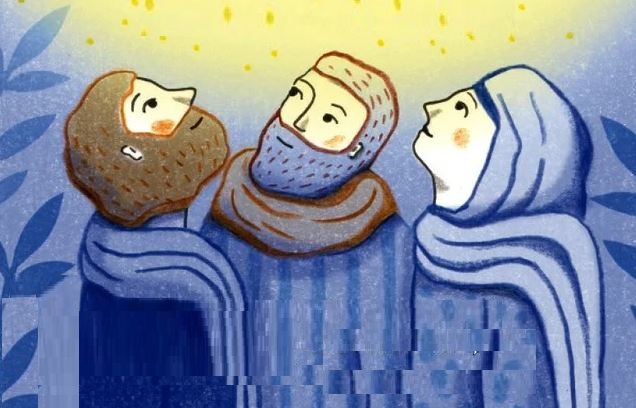 Credo : 
Je crois en Dieu, le Père tout-puissant, créateur du ciel et de la terre ; et en Jésus-Christ, son Fils unique, notre Seigneur, qui a été conçu du Saint-Esprit, est né de la Vierge Marie, a souffert sous Ponce Pilate, a été crucifié, est mort et a été enseveli, est descendu aux enfers, le troisième jour est ressuscité des morts, est monté aux cieux, est assis à la droite de Dieu le Père tout-puissant, d’où il viendra juger les vivants et les morts.
Je crois en l’Esprit-Saint, à la sainte Église catholique, à la communion des saints, à la rémission des péchés, à la résurrection de la chair, à la vie éternelle. Amen.
Prière universelle :
Seigneur, écoute-nous !
 
Seigneur, exauce-nous !
Offertoire
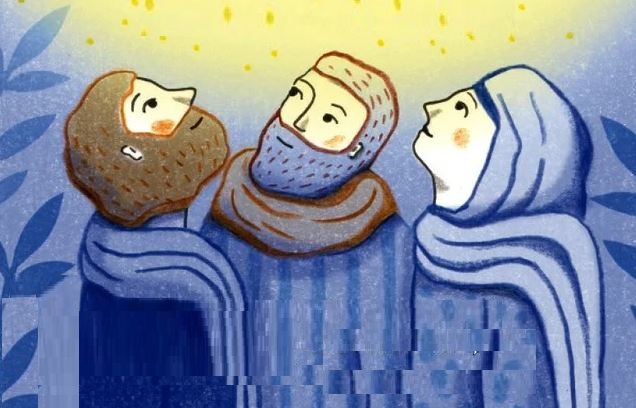 LITURGIE EUCHARISTIQUE
Sanctus (Messe du Peuple)

Saint ! Saint ! Saint le Seigneur, 
Dieu de l’univers ! (bis)

Le ciel et la terre sont remplis de ta Gloire.
Hosanna,  au plus haut des cieux !
Béni soit celui qui vient au nom du Seigneur,
Hosanna au plus haut des cieux !
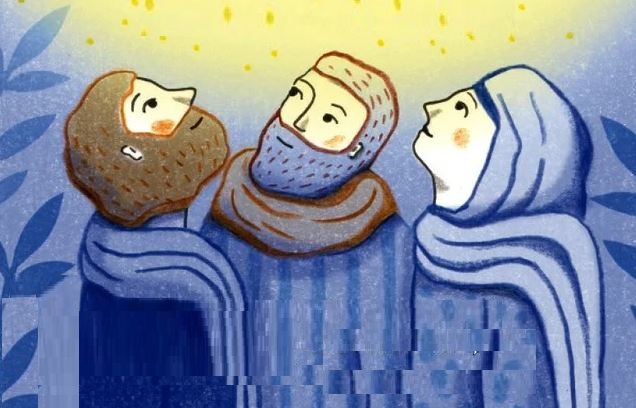 Notre Père qui es aux cieux, 
que ton Nom soit sanctifié, que ton règne vienne;
Que ta volonté soit faite, sur la terre comme au ciel. Donne-nous aujourd’hui notre pain de ce jour,Pardonne-nous nos offenses, comme nous pardonnons aussi à ceux qui nous ont offensés. 
Ne nous laisse pas entrer en tentation,Mais délivre-nous du mal.
Car c’est a Toi, qu’appartiennent le règne la puissance et la gloire, pour les siècles des siècles, 
Amen.
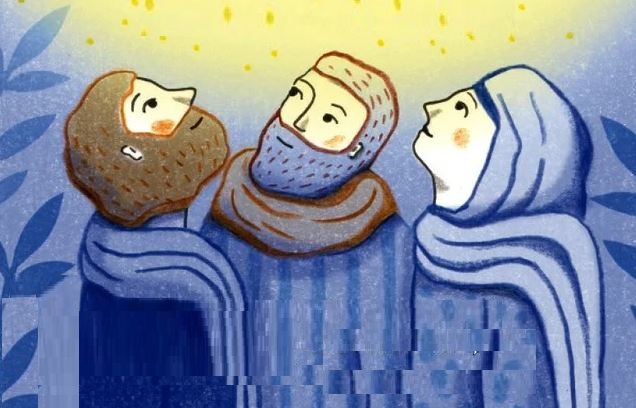 Agneau de Dieu: Messe du Peuple de Dieu
Agneau de Dieu qui enlève le péché du monde, prends pitié de nous , prends pitié de nous. (bis)

Agneau de Dieu qui enlèves le péché du monde, donne-nous la paix , donne-nous la paix.
Nous souhaitons vous rappeler que seules les personnes ayant fait leur première communion sont autorisées à communier. Dans le cas contraire, vous êtes invités à vous présenter les bras croisés sur le torse pour recevoir une bénédiction.
 
友情提示：只有己经初领圣体的天主教教友才可以领受圣体。如果您这没有初领圣体，您可以双手交叉成 X 形，置于胸前，前往接受祝福。
 
Please be reminded that only baptized catholics who have received First Holy Communion may receive Holy Communion. If you have not received First Holy Communion, you may approach the alter with your hands folded across the chest in an X in order to receive a blessing.
Communion :  Ecoute la voix du Seigneur (1/3)
1 – Ecoute la voix du Seigneur, Prête l'oreille de ton cœur. Qui que tu sois, ton Dieu t'appelle, Qui que tu sois, il est ton Père.
 
R: Toi qui aimes la vie, ô  , toi qui veux le bonheur,
Réponds en fidèle ouvrier de sa très douce volonté.
Réponds en fidèle ouvrier de l'Evangile 							et de sa paix.
Communion :  Ecoute la voix du Seigneur (2/3)
2 - Ecoute la voix du Seigneur,Prête l'oreille de ton cœur.Tu entendras que Dieu fait grâce,Tu entendras l'Esprit d'audace.
 
R: Toi qui aimes la vie, ô ,  toi qui veux le bonheur,
Réponds en fidèle ouvrier de sa très douce volonté.
Réponds en fidèle ouvrier de l'Evangile 							et de sa paix.
Communion :  Ecoute la voix du Seigneur (3/3)
3 – Ecoute la voix du Seigneur,Prête l'oreille de ton cœur.Tu entendras crier les pauvres,Tu entendras gémir ce monde.
 
R: Toi qui aimes la vie, ô  , toi qui veux le bonheur,
Réponds en fidèle ouvrier de sa très douce volonté.
Réponds en fidèle ouvrier de l'Evangile 							et de sa paix.
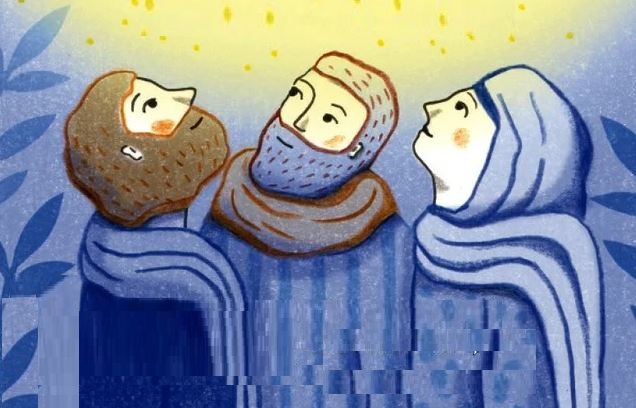 24
Sortie: Que ma bouche chante ta louange (1/4)
1- De toi seigneur nous attendons la vie, Que ma bouche chante ta louange Tu es pour nous un rempart un appui, Que ma bouche...  La joie du cœur viens de toi ô Seigneur, Que ma bouche...  Notre confiance est dans ton nom très saint Que ma bouche...
25
Sortie: Que ma bouche chante ta louange (2/4)
Sois loué Seigneur pour ta grandeur 
Sois loué pour tous tes bienfaits 
Gloire à toi Seigneur tu es vainqueur
Ton amour inonde nos cœurs 
Que ma bouche chante ta louange !
26
Sortie: Que ma bouche chante ta louange (3/4)
2- Seigneur, tu as éclairé notre nuit, Que ma bouche chante ta louange Tu es lumière et clarté sur nos pas, Que ma bouche... Tu affermis nos mains pour le combat, Que ma bouche... Seigneur tu nous fortifies dans la foi ! Que ma bouche...
27
Sortie: Que ma bouche chante ta louange (4/4)
Sois loué Seigneur pour ta grandeur 
Sois loué pour tous tes bienfaits 
Gloire à toi Seigneur tu es vainqueur
Ton amour inonde nos cœurs 
Que ma bouche chante ta louange !